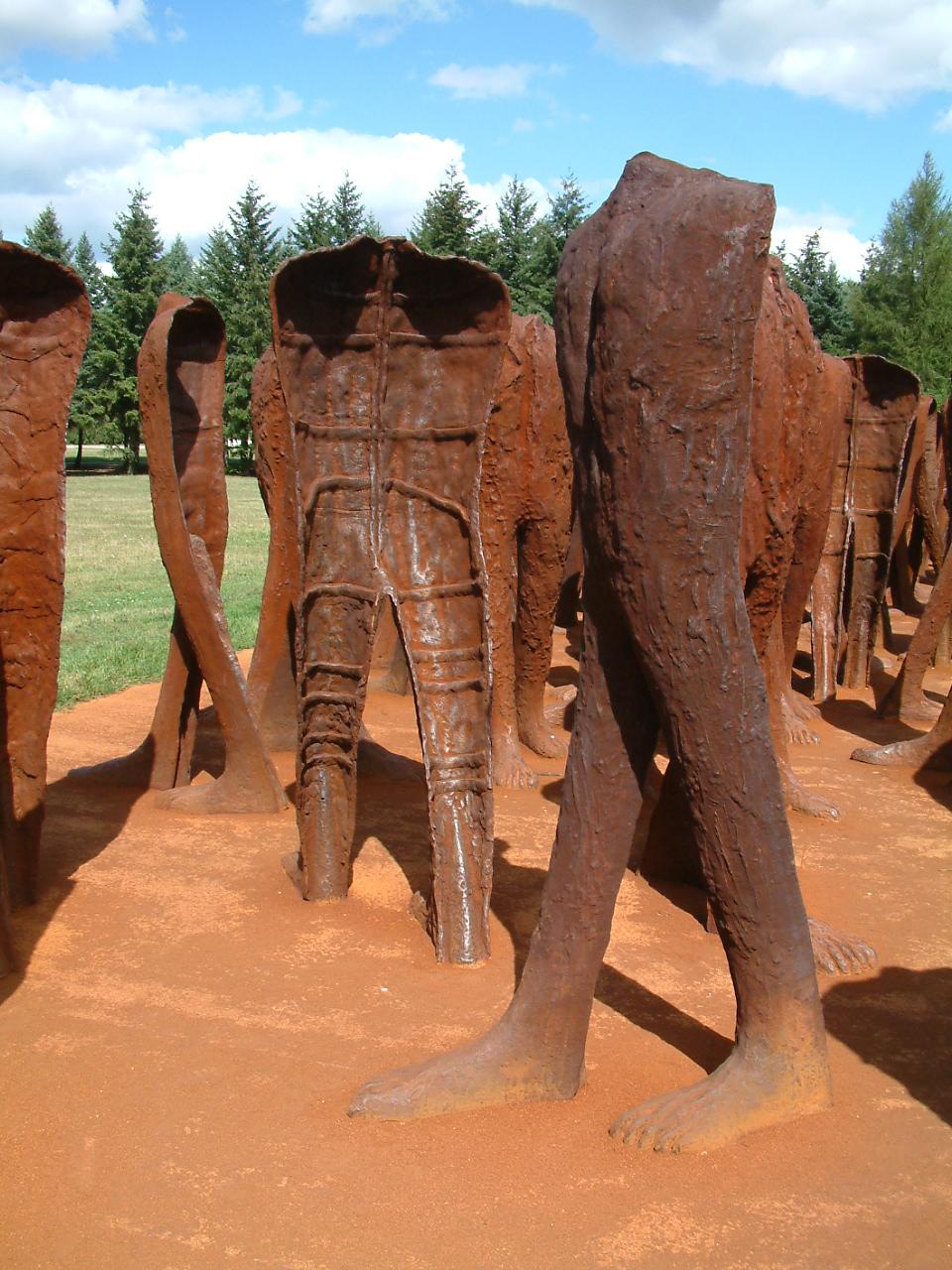 ASAMBLAŻ
czyli kolaż w 3D
prace uczniów klasy 7a
opracowała : Elwira Andraszewicz
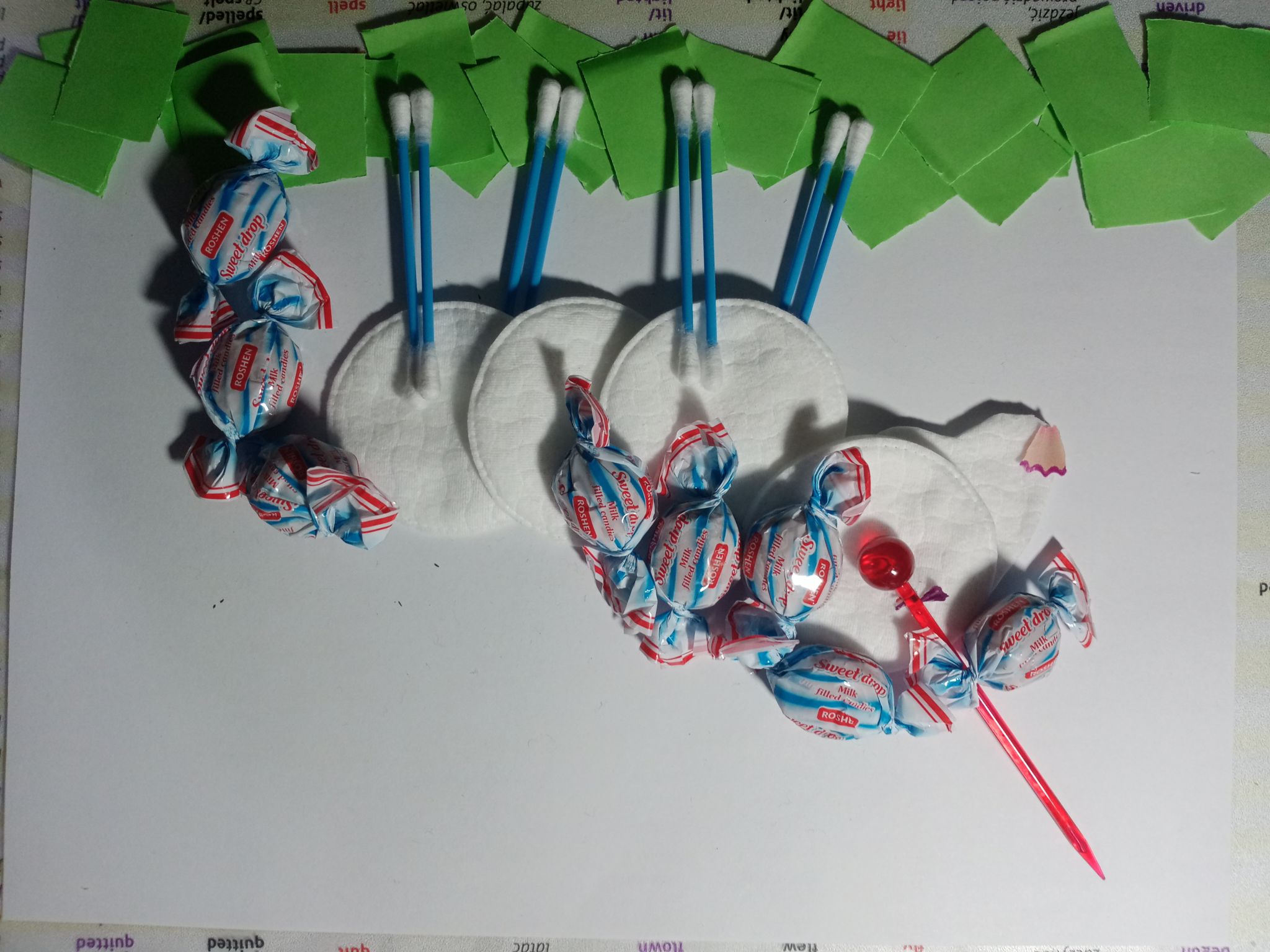 ZUZANNA 7a
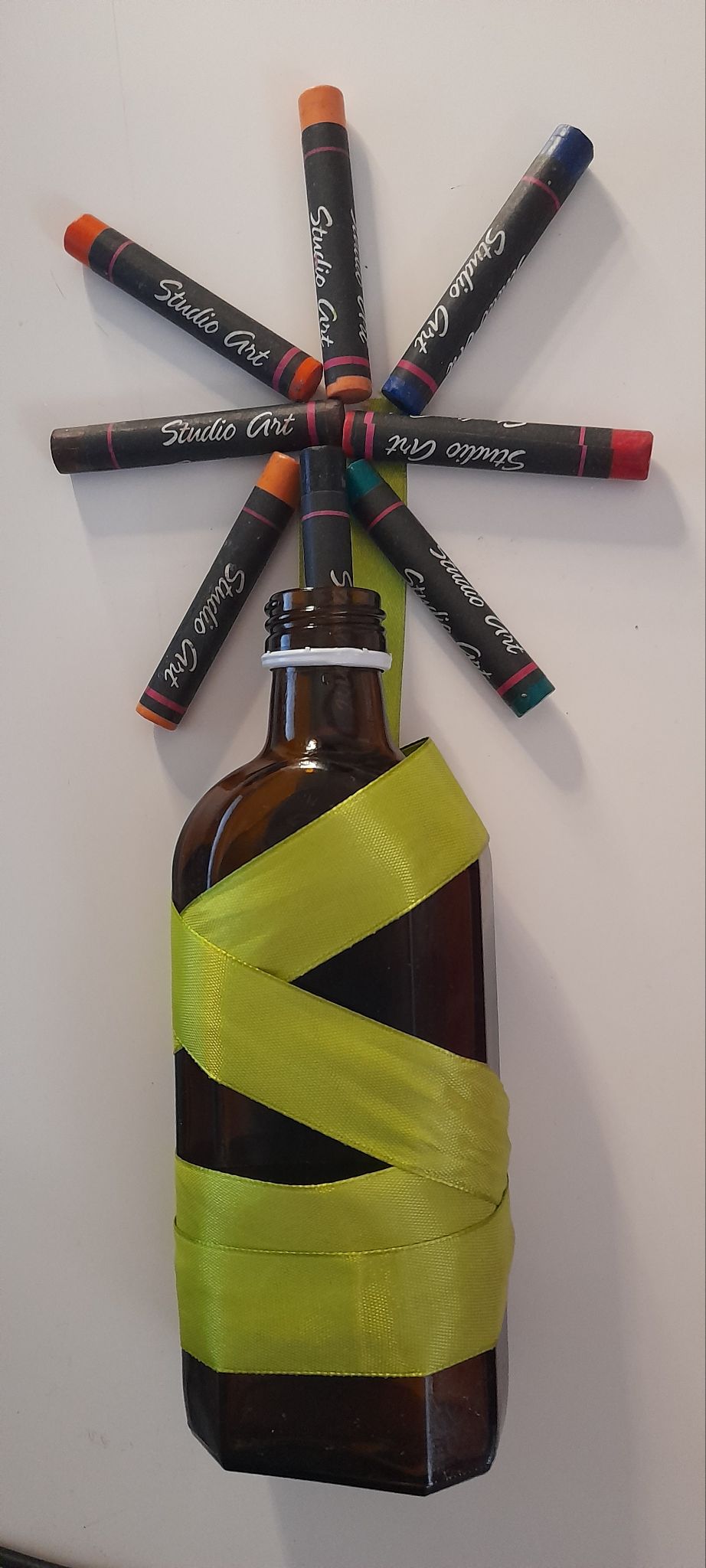 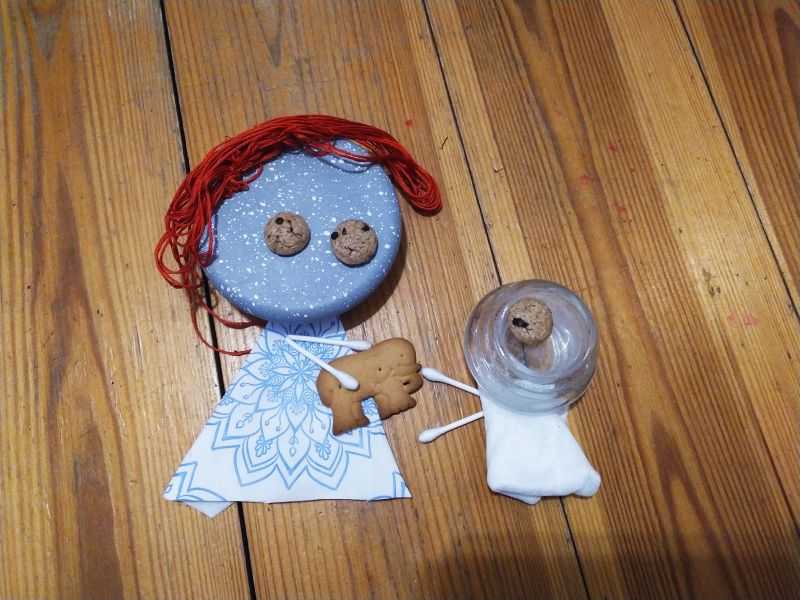 WIKTORIA 7a
TOMASZ 7a
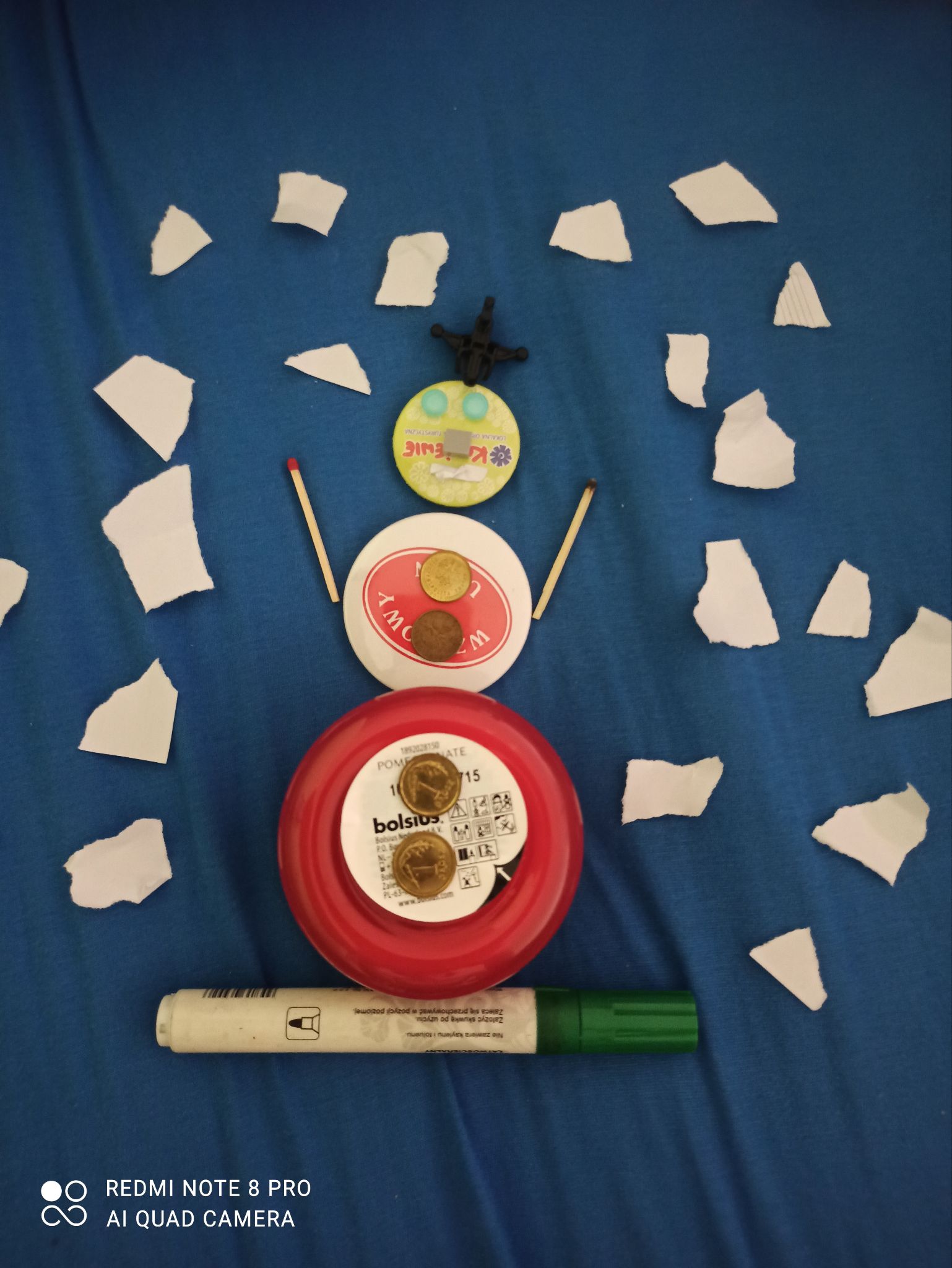 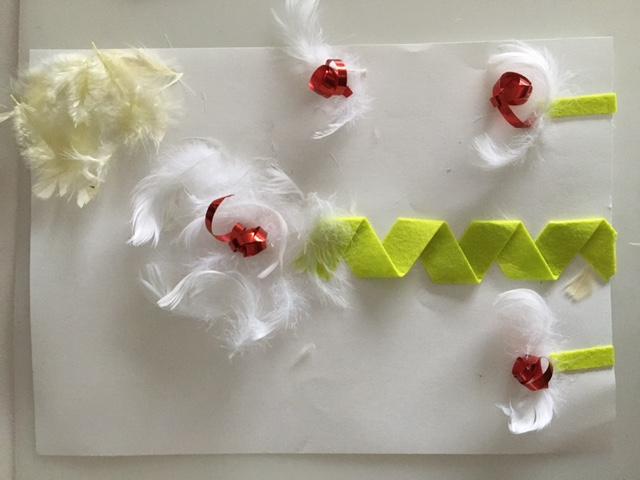 WERONIKA  7a
ALEKSANDRA 7a
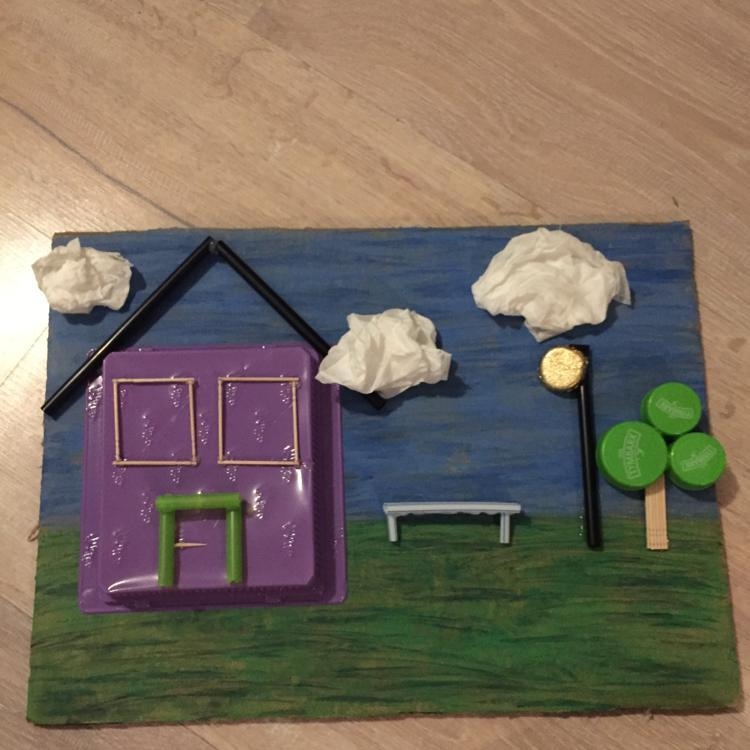 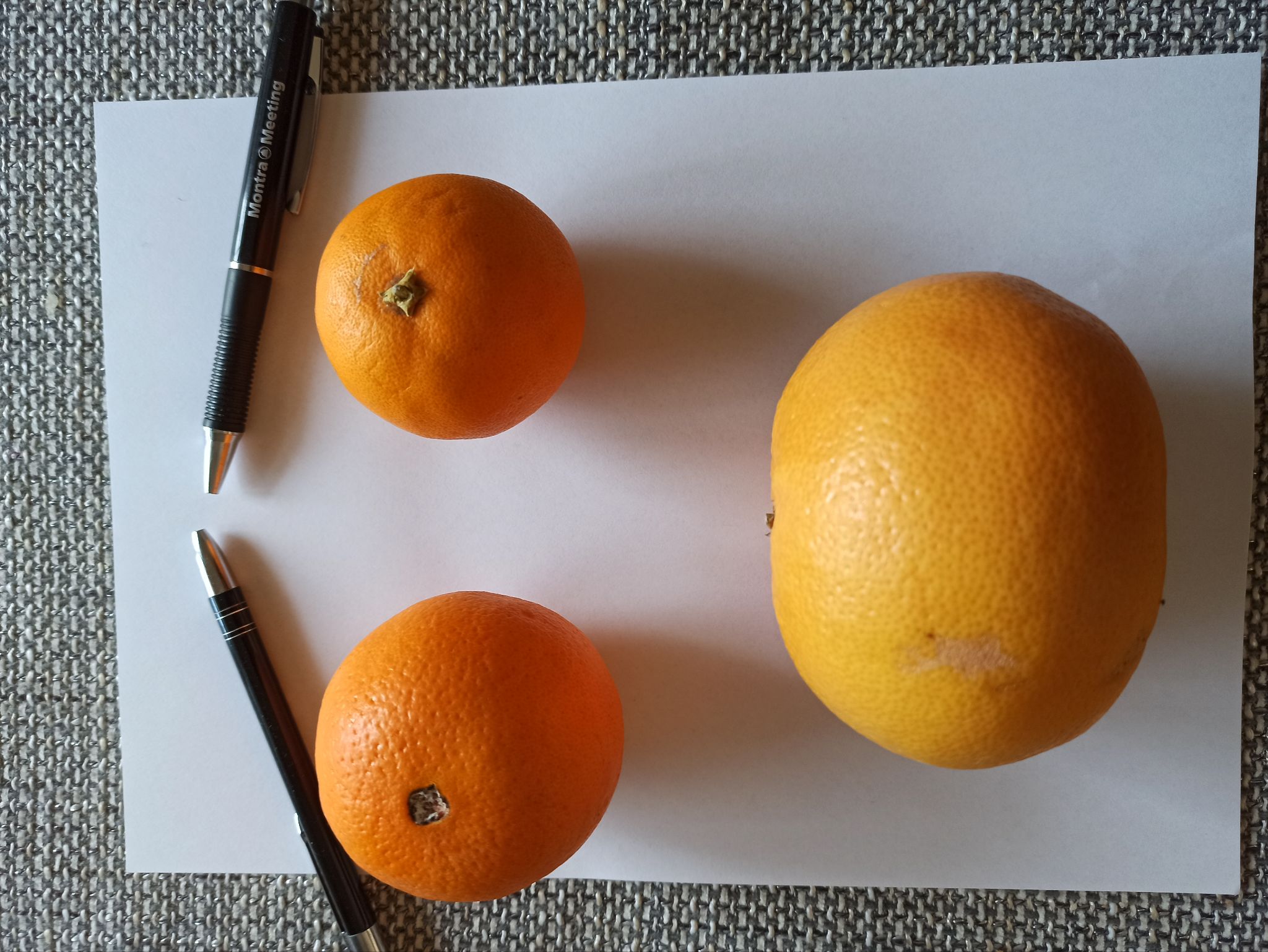 MIKOŁAJ 7a
BŁAŻEJ 7a
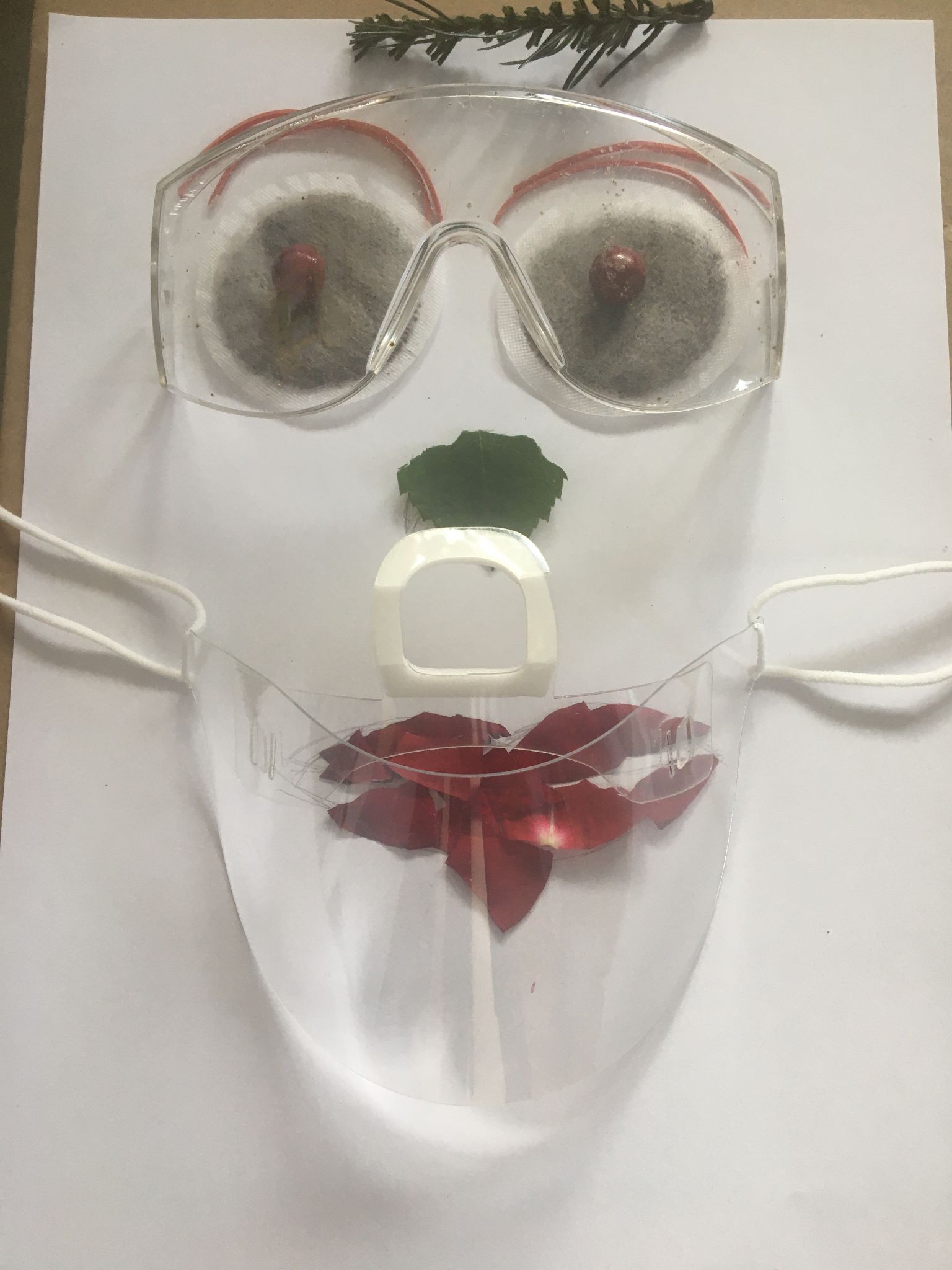 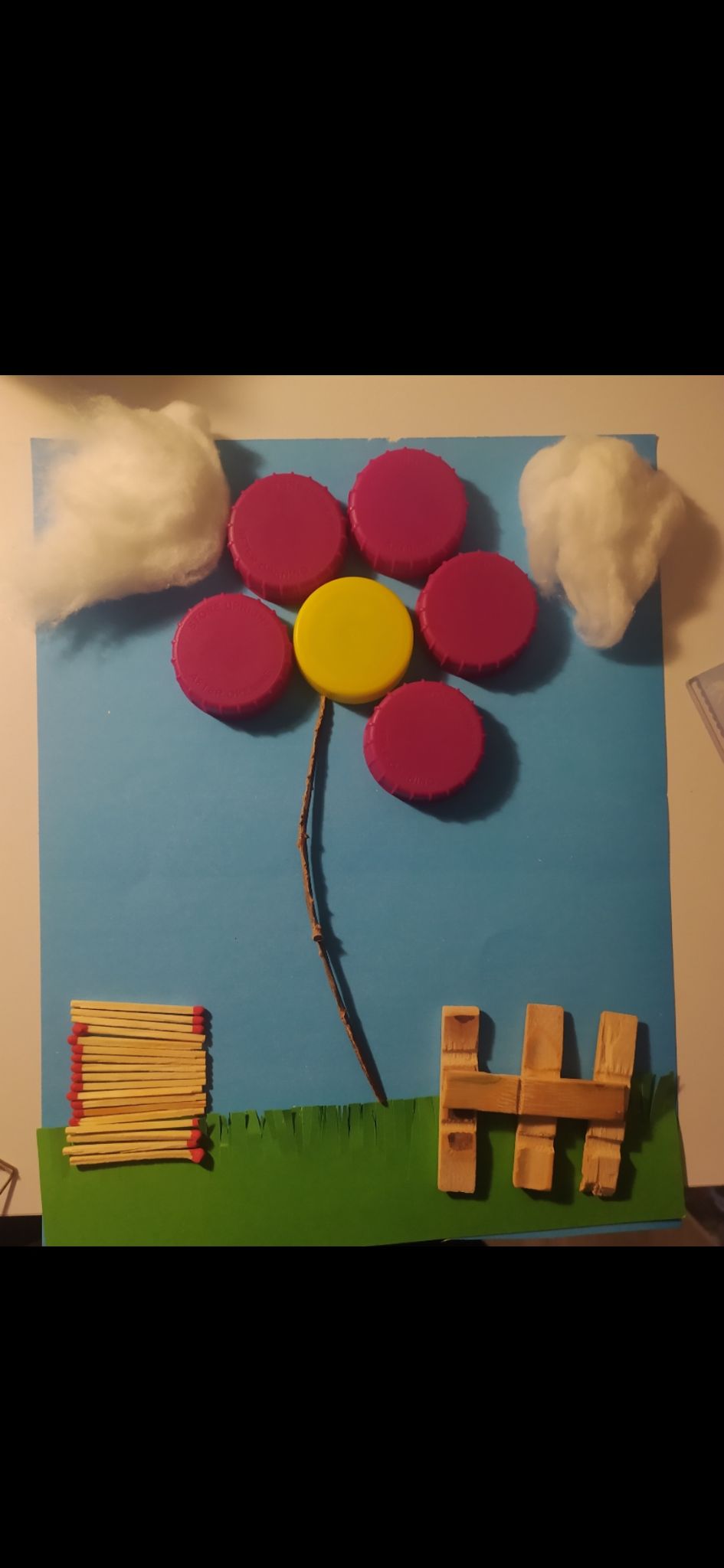 AMELIA 7a                                                                       BIANKA  7a
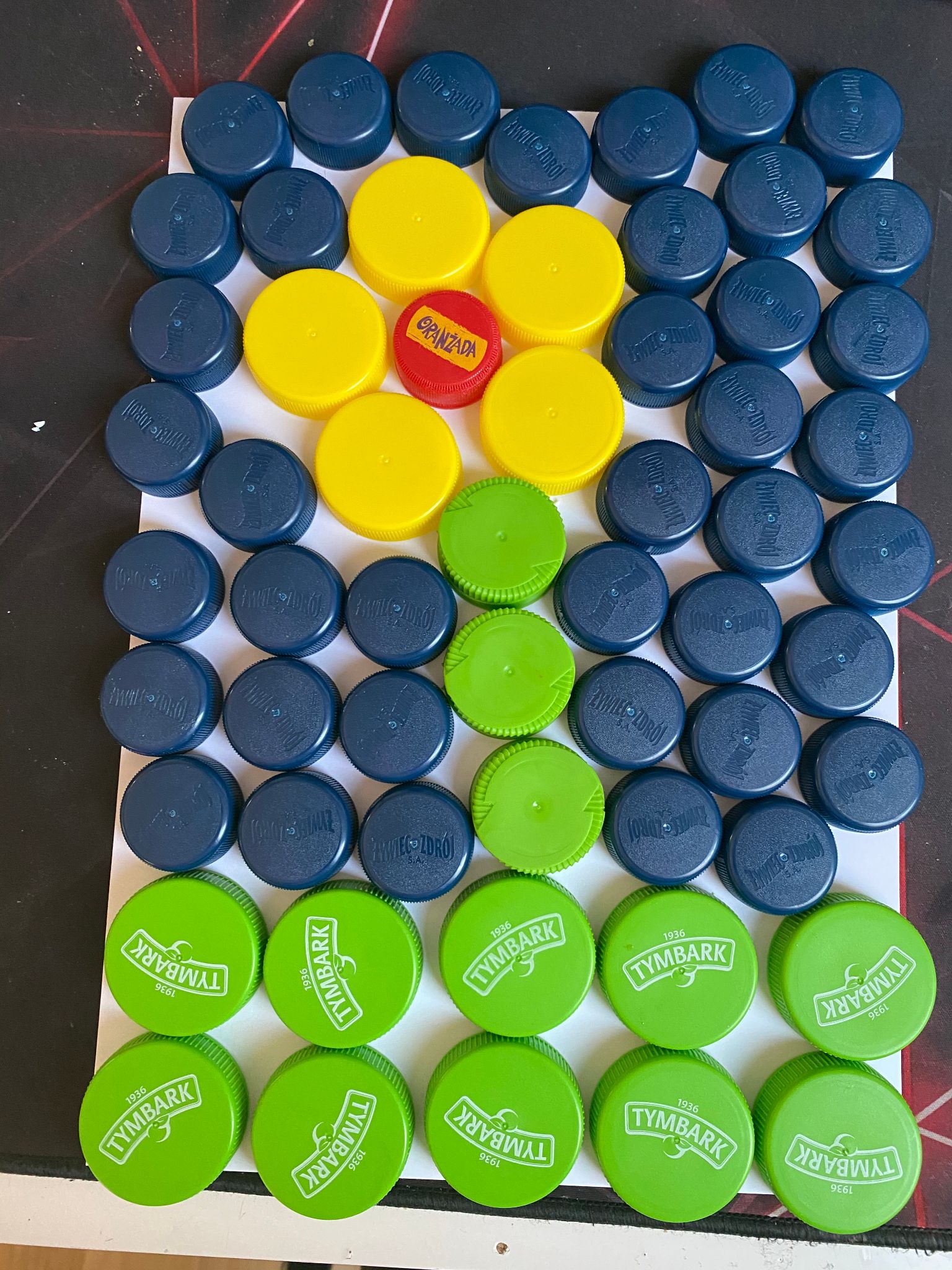 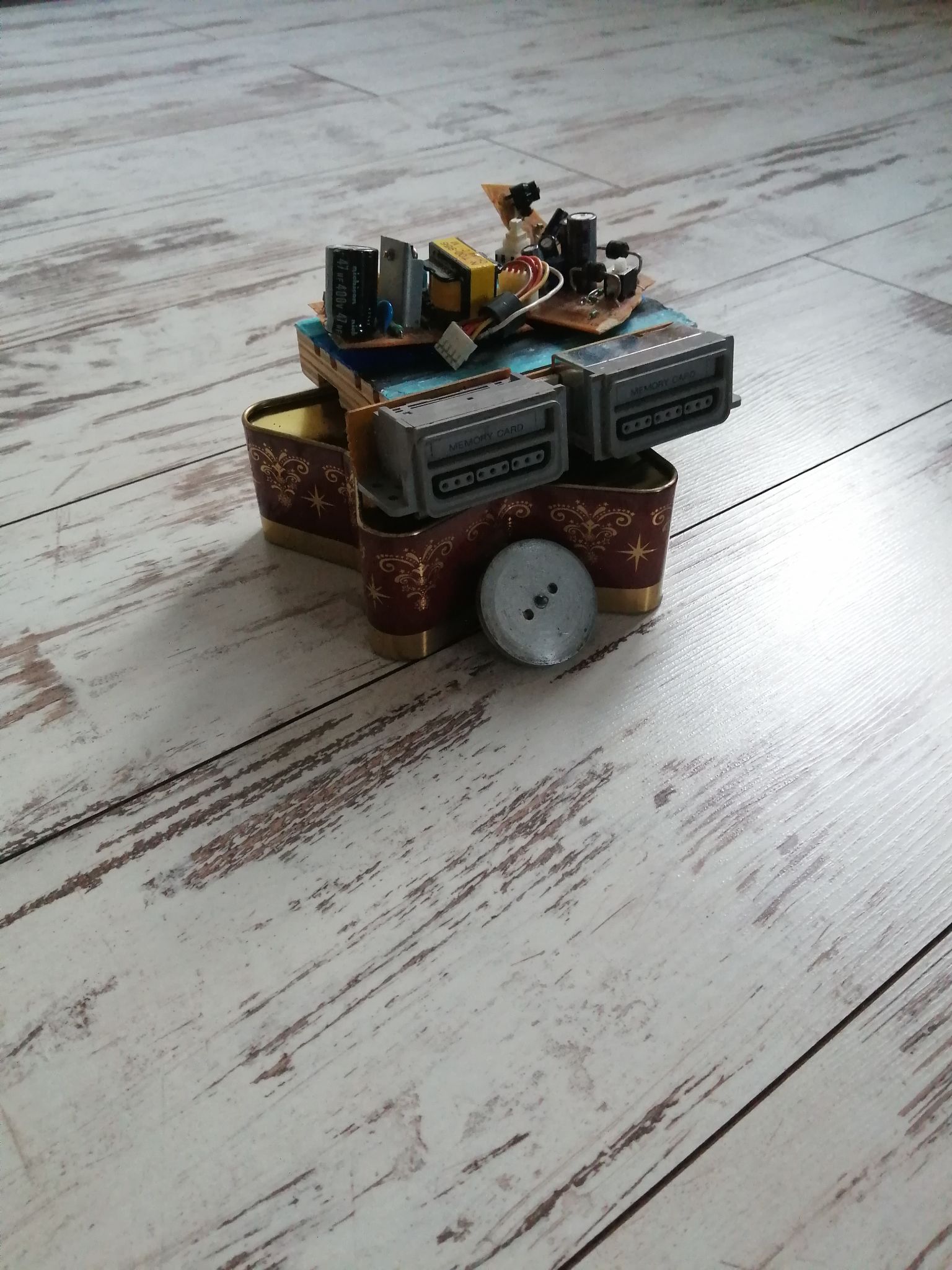 BARTOSZ 7a
BRUNO 7a
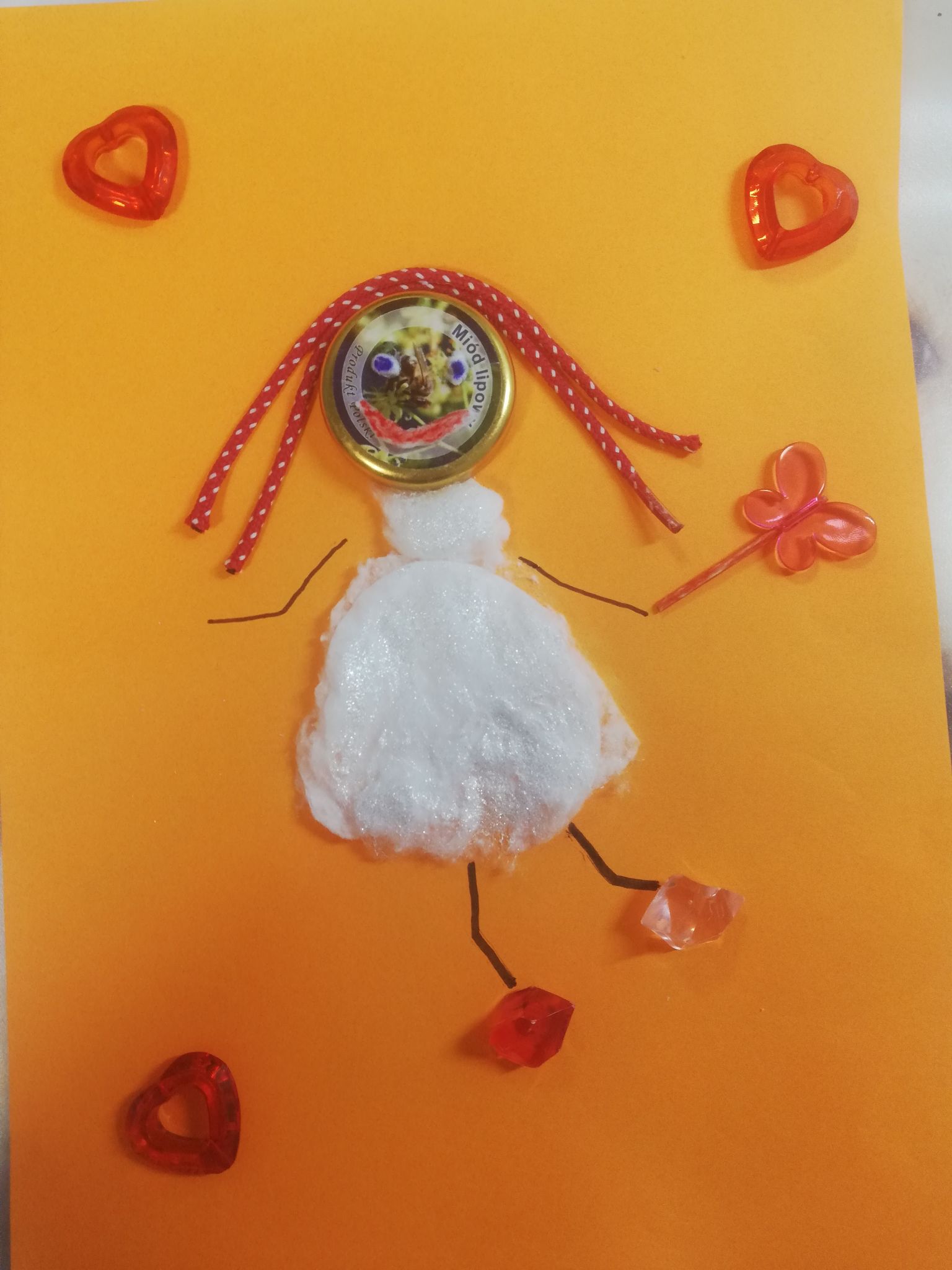 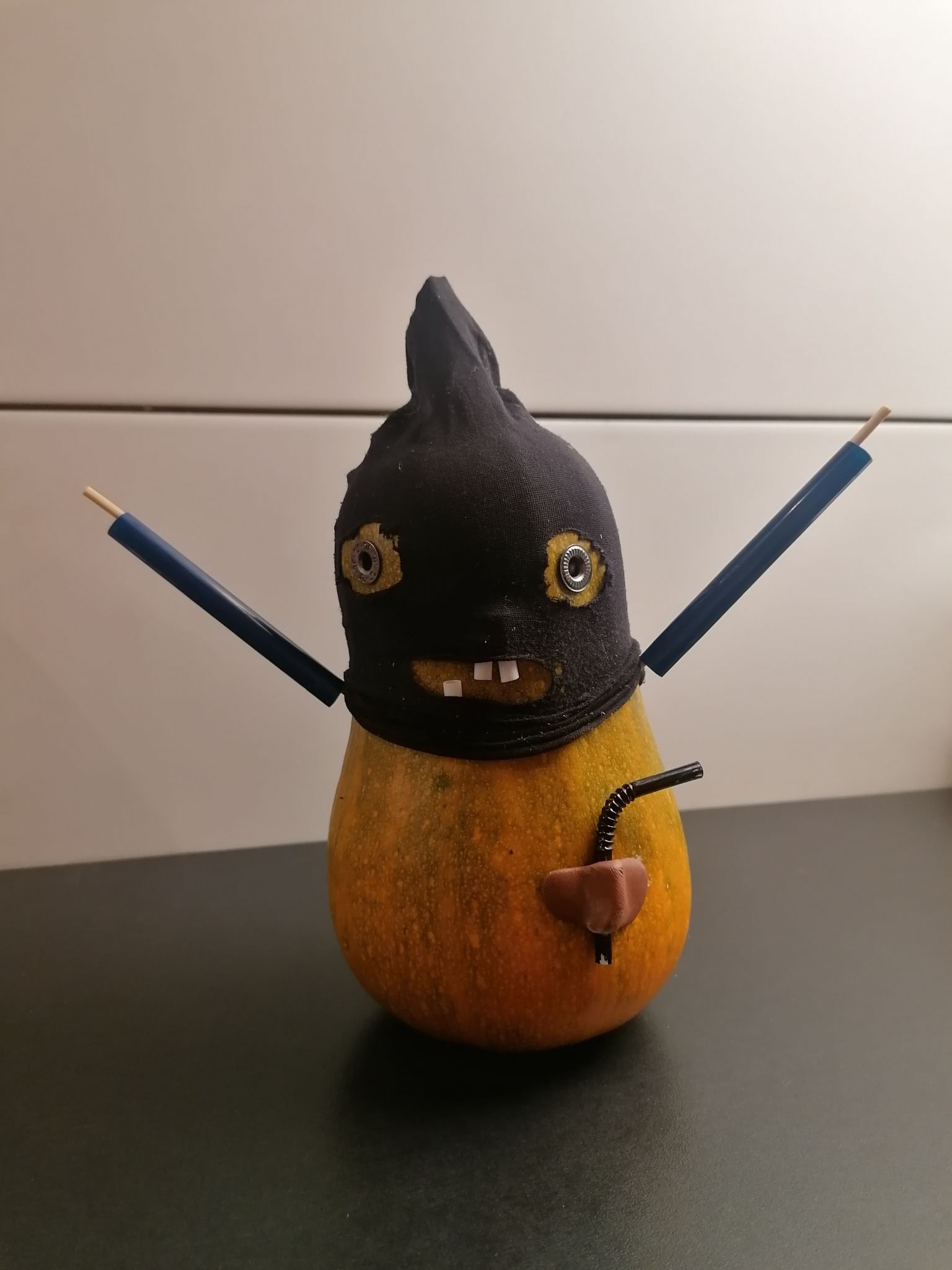 LENA 7a                                                                 MARCIN 7a
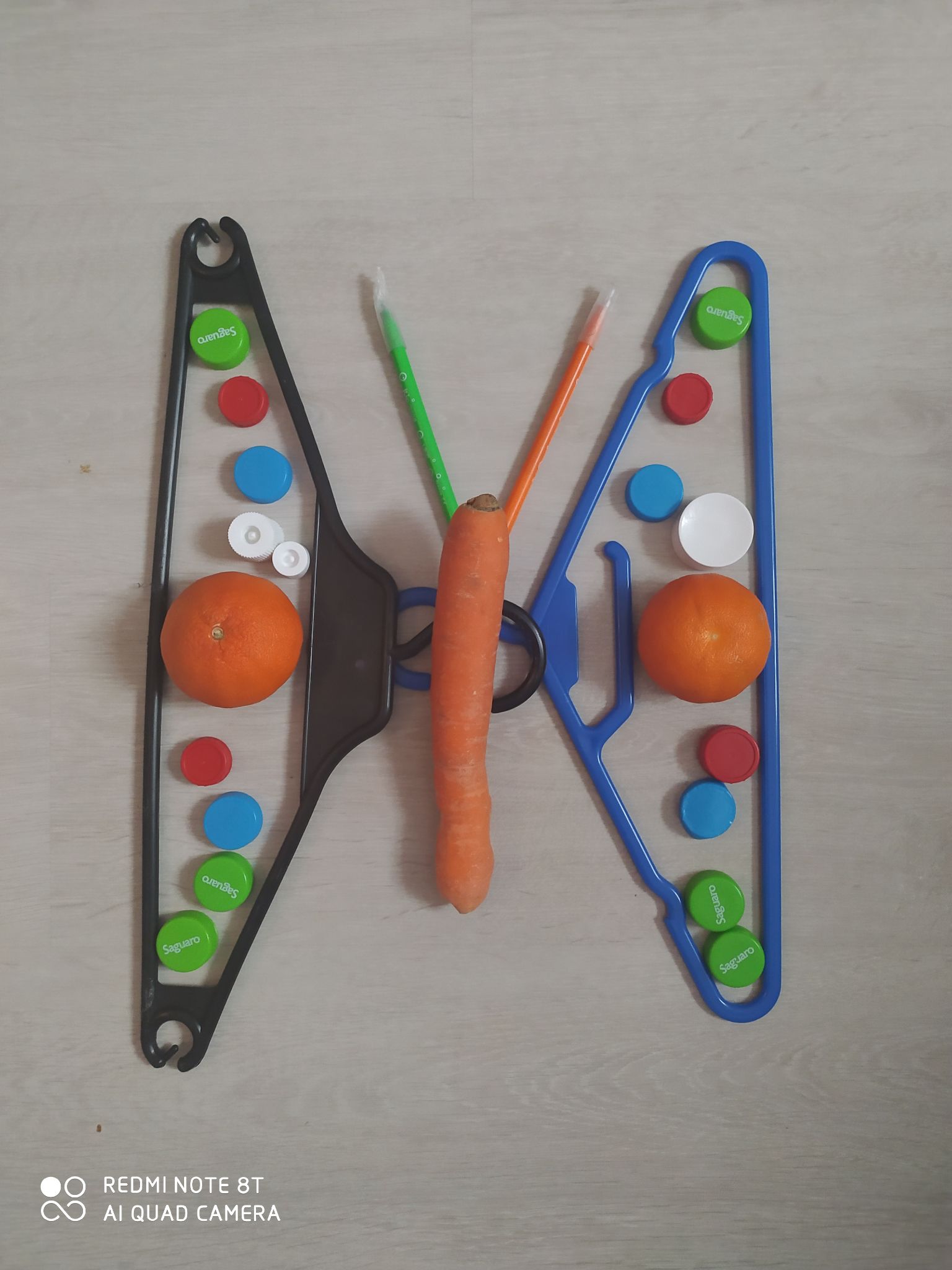 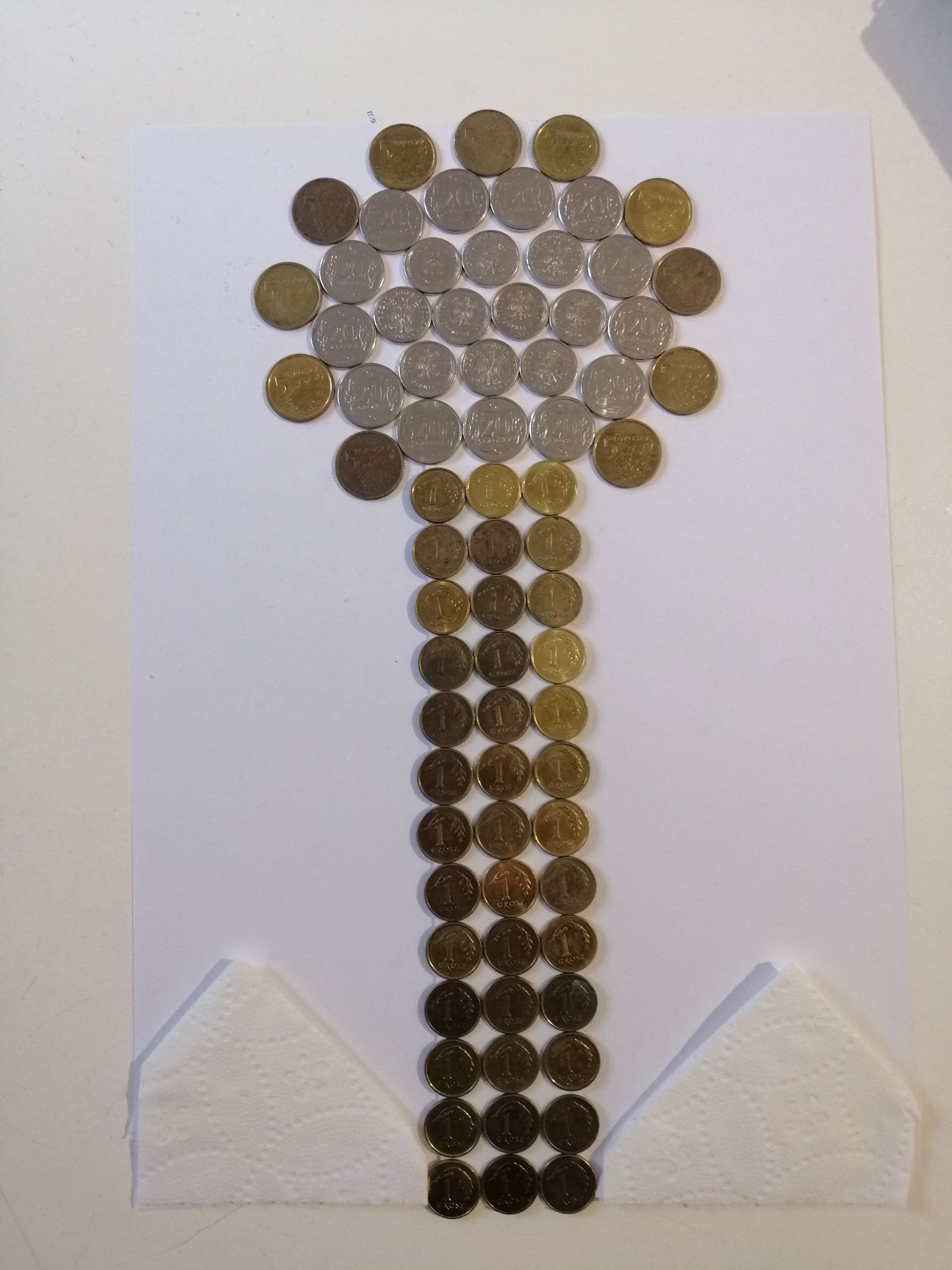 KATARZYNA 7a                                                                       DAWID  7a
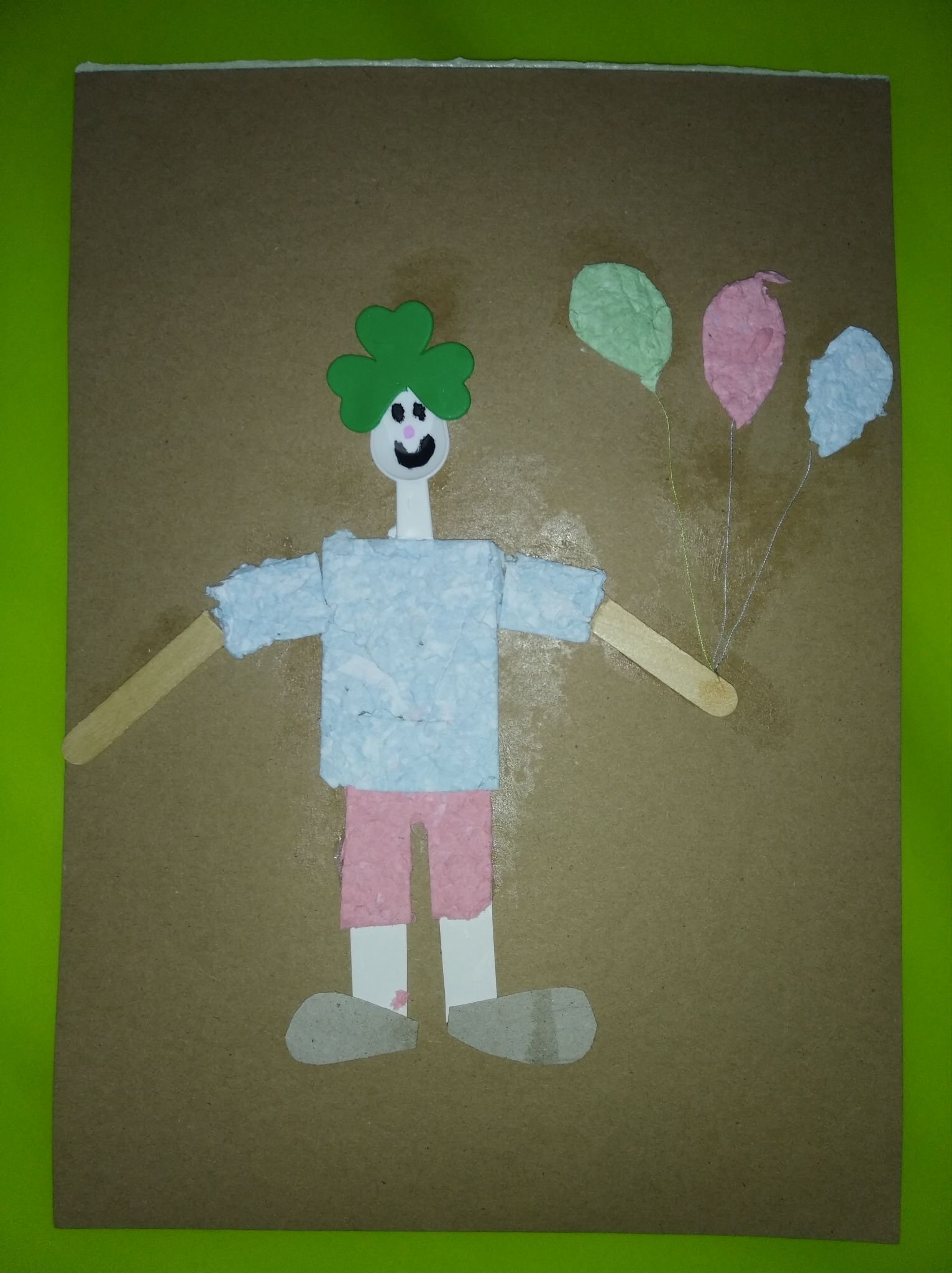 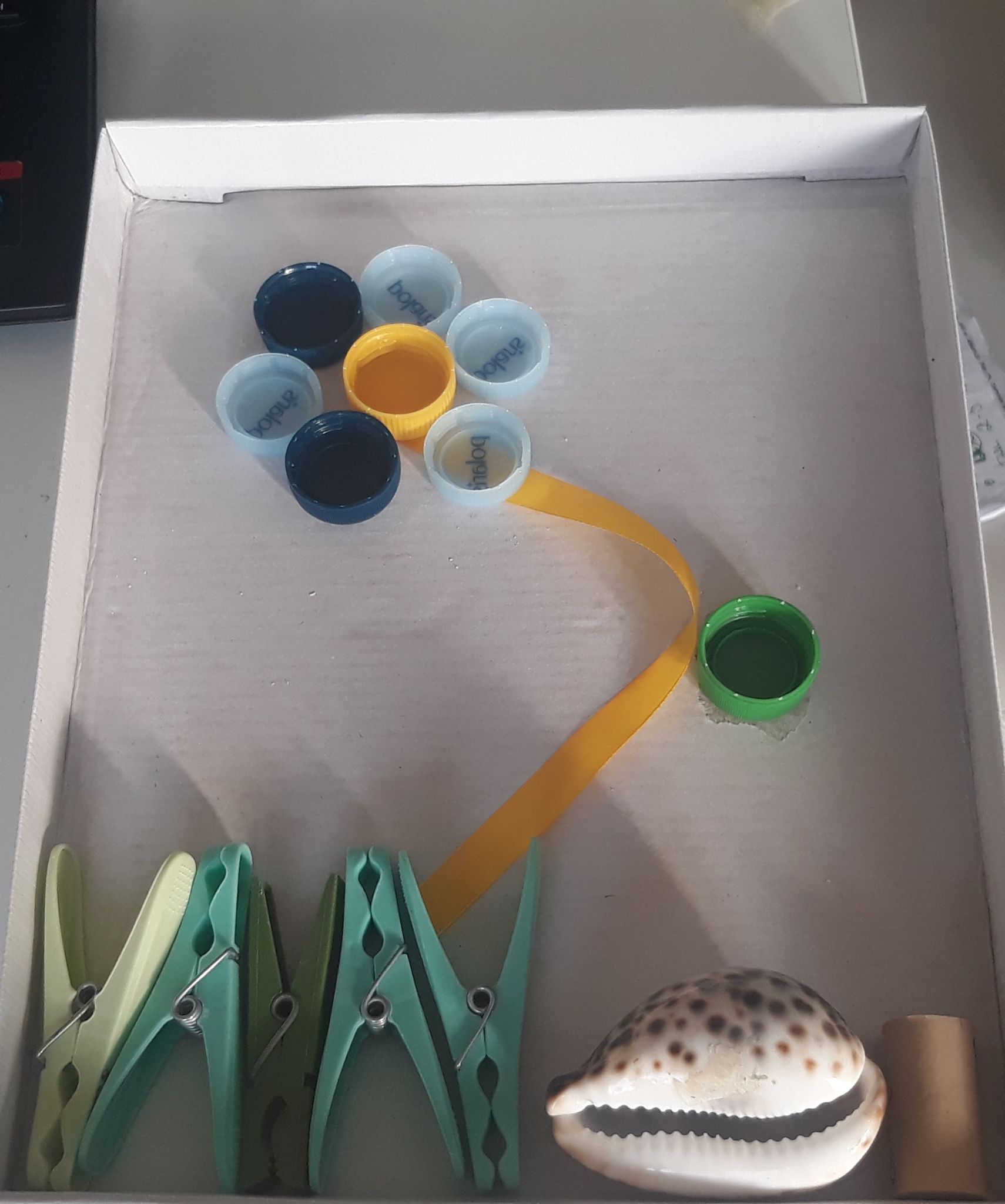 KACPER  7A
JULIA  7A
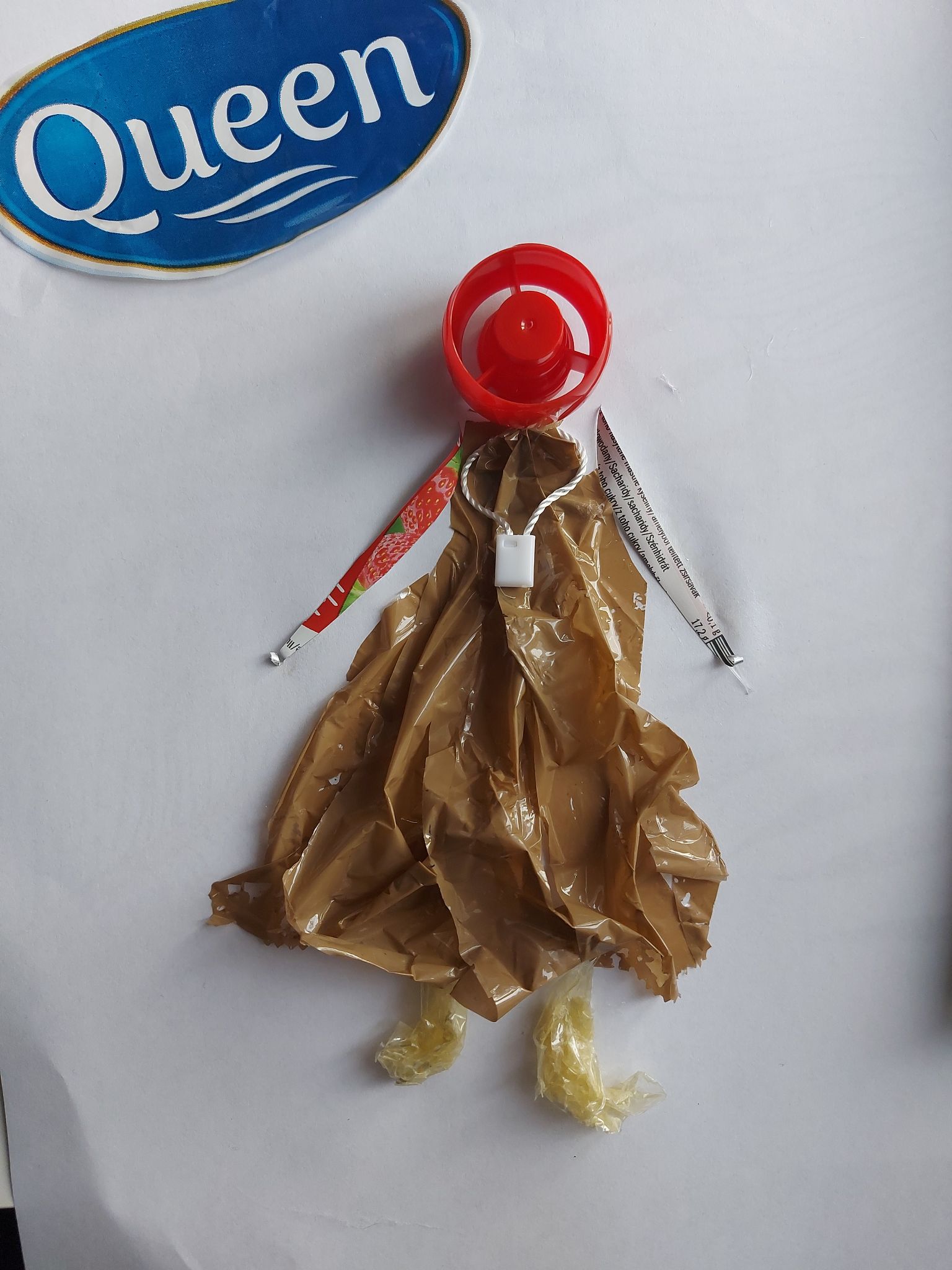 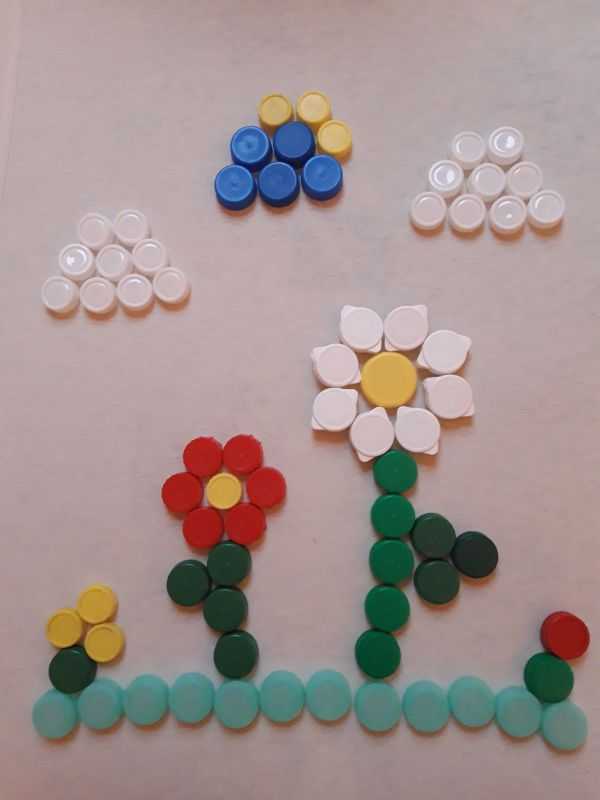 ZUZANNA 7a                                                         KACPER  7a
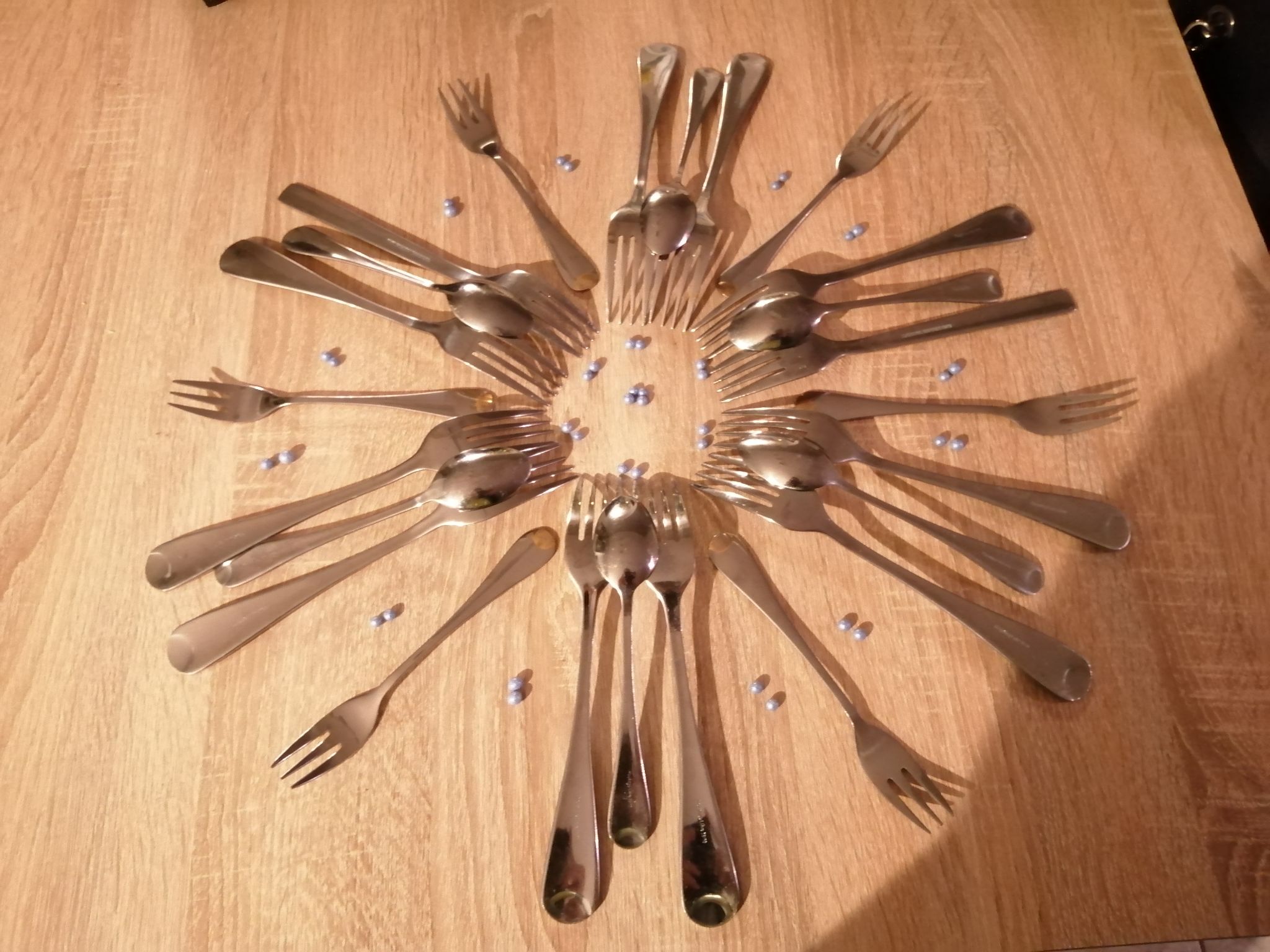 MICHAŁ 7A